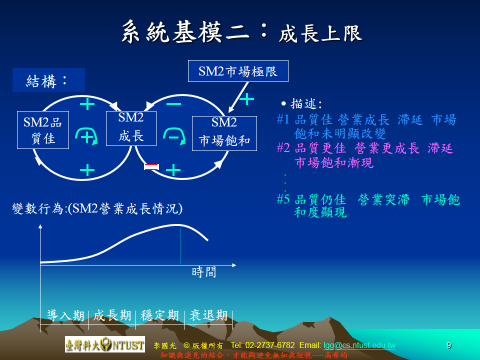 1
滯延
美國品管圈為何失敗？
工會的隱含目標:
維持對立的態度
品管圈活動
同
反
同
溝通的
開放程度
對傳統工會
地位的威脅
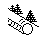 反
同
同
改善解決
問題的能力
2